МБУК «ЦБС» Кстовского муниципального округаМассовая работа в библиотеке: классификация массовых мероприятий, этапы подготовки и требования к их проведению
Школа начинающего библиотекаря
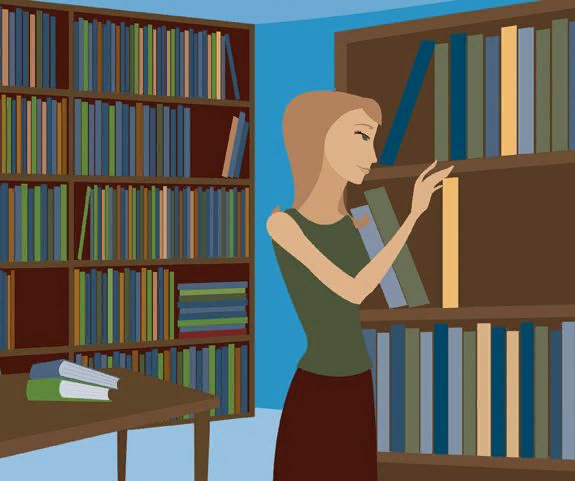 Массовая работа - система реализации культурно-досуговой и просветительской деятельности библиотек. 

Библиотечное мероприятие: вид библиотечной услуги, представляющий собой совокупность действий и организационных форм, ориентированных на целевые группы участников для удовлетворения их потребностей в знании, информации, повышении квалификации, получении навыков работы с библиотечно- информационными ресурсами, общении.
Массовая работа в библиотеке
Библиотечные мероприятия можно выделять по разным признакам:
традиционные и инновационные;
устные, наглядные и комбинированные;
 единичные и комплексные; 
 уникальные и много повторяемые; 
 авторские и по готовому сценарию; 
 проводимые силами библиотекаря и с приглашением специалистов других организаций.
 активные и позитивные.
Библиотечные мероприятия по сложности проведения, по охвату читателей, затраченному на подготовку времени
Первая группа
Наиболее доступные и малотрудоемкие с точки зрения затрат времени и подготовки: громкое чтение, обзор литературы, викторина и др.
Вторая группа
Мероприятия, требующие значительной предварительной подготовки: литературная игра, брейн-ринг, игра-путешествие, литературное лото, литературный аукцион и т.п.).
Третья группа
Мероприятия, которые помимо предварительной подготовки, требуют значительной индивидуальной работы с участниками: КВН, литературная композиция, литературный праздник, посиделки, литературный утренник, литературный бал, литературная гостиная, читательская конференция.
Основные этапы подготовки мероприятия1.Подготовительный этап (предкоммуникативный)
Определение темы, постановка цели, уточнение аудитории, выбор названия;
Составление сценарного плана (определение места, времени, даты и порядка проведения);
анализ и подбор необходимой литературы по разным источникам, включая Интернет;
разработка и оформление сценария;
репетиция, корректировка сценария, генеральная репетиция;
подготовка раздаточного материала, атрибутов, реквизита;
подбор иллюстративного и наглядного материала;
определение участников специалистов, актеров, музыкальных коллективов и т.д.;
подготовка и распределение заданий, объяснение условий, правил или распределение ролей;
подготовка анонса мероприятия;
приглашение зрителей, гостей;
подготовка, проверка и установка оборудования, технических средств;
оформление помещения.
2. Основной этап (коммуникативный)
организация библиотечной выставки;
проведение массового мероприятия.

3. Заключительный этап (посткоммуникативный)
составление фотоотчета и информации о проведении мероприятия;
подведение итога;
возможное обсуждение с коллегами;
оценка эффективности массового мероприятия;
учет массового мероприятия.
Основные требования к мероприятиям 
Актуальность тематики.
Адекватность содержания (соответствие теме).
Ориентация на соответствующую аудиторию (содержание, подача).
Доказательность позиции (подтверждение цифрами, фактами, примерами).
Лаконичность, ясность, доступность, четкость.
 Тщательность подготовки.
Желательная системность мероприятий (по теме, контингенту).
Недопустимо перегружать мероприятие информацией, затягивать  время его проведения.
Согласно ГОСТ Р 7.0.20-2014 «Библиотечная статистика: показатели и единицы исчисления» 
Единицей подсчета количества библиотечных мероприятий является одно целевым образом организованное событие вне зависимости от времени его протекания. 

Мероприятие, включающее одновременно проведение различных форм (например, выставку и устный библиографический обзор), учитывается как одно мероприятие согласно доминирующей форме. 

Мероприятие, в организации и/или проведении которого принимали участие несколько структурных подразделений библиотеки, учитывается один раз за подразделением, несущим за него ответственность.
Согласно действующим правилам учета
При проведении цикла мероприятий (недели, декады, месячника и т.д.), т.е. включающего более чем 2 мероприятия различных форм, продолжительностью от нескольких дней, учитывается каждое мероприятие, входящее в цикл. 

Учету подлежат сетевые мероприятия, предполагающие интерактивное взаимодействие с удаленными участниками (сетевые квесты, консурсы, викторины и т.д.). В случае если площадкой для подобного мероприятия является сайт библиотеки, то такое мероприятие и его посетители учитываются в форме федерального статистического наблюдения 6-НК. Если площадкой являются страницы (группы) библиотеки в соцсети, то в общее количество мероприятий данные мероприятия и их посетители не учитываются. Они могут учитываться в отдельном журнале (тетради) учета для анализа работы библиотеки в социальных сетях. 

При проведении библиотекой совместного мероприятия с другими учреждениями/организациями (независимо от ведомственной принадлежности) данное мероприятие и его посетители учитываются всеми учреждениями и организациями, участвующими в подготовке и проведении мероприятия, в т. ч. библиотекой.
Согласно действующим правилам учета
Каждое массовое мероприятие библиотеки, проведенное в пространстве улицы (набережная, площадь, сквер, парк и др.), независимо от места, времени, длительности проведения, участников и т.д., учитывается как статистическая единица.

Число посещений массового мероприятия на улице, особенно масштабного, где невозможен учет по спискам, может подсчитываться на основе:
• проведения подсчета участников в течение определенного времени, умноженного на все время проведения мероприятия;
• статистических данных, приведенных в различных информационных источниках: данные органов местного самоуправления, статья в прессе и т.д.

Для подтверждения обоснованности количества участников, указанных в утвержденной форме, можно приложить информационный источник, подтверждающий число посетителей, фотографии с места проведения массового мероприятия и др.

Такие мероприятия входят в общее количество мероприятий и посещений.
В муниципальном задании отражаются в количество посещений вне стационара.
Не учитываются в число посещений библиотеки посещения следующих мероприятий, проводимых в стенах Библиотеки: 
• мероприятия, проводимые сторонними организациями (совещания, семинары, тренинги, презентации и т.д.).
Спасибо за внимание!